COLUMNA VERTEBRALİS VE THORAX
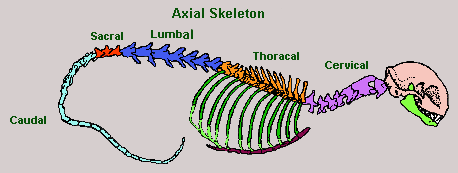 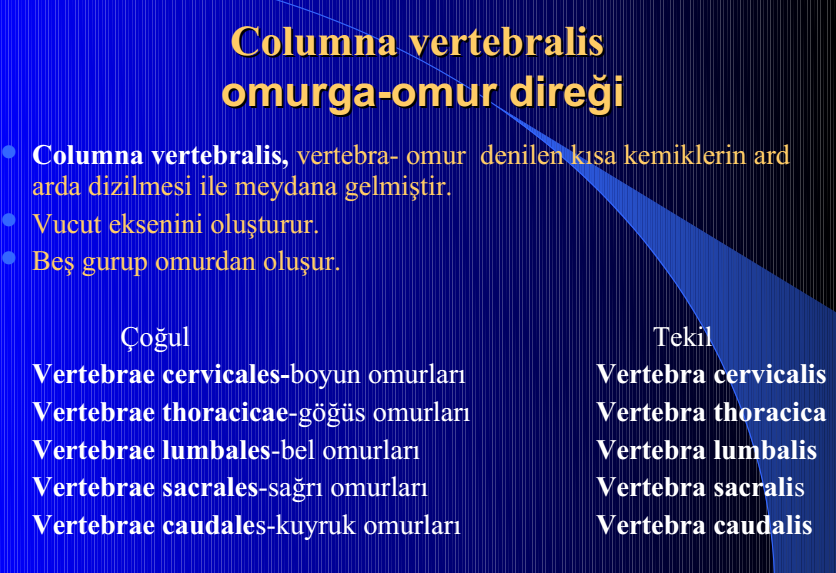 vet
COLUMNA VERTEBRALIS
vertebra (omur) 
pars cervicalis (boyun bölgesi) 
vertebra cervicalis
pars thoracalis (sırt bölgesi) 
vertebra thoracica 
pars lumbalis (bel bölgesi) 
vertebra lumbalis 
pars sacralis (sağrı bölgesi) 
vertebra sacralis 
pars caudalis (kuyruk bölgesi) 
vertebra caudalis
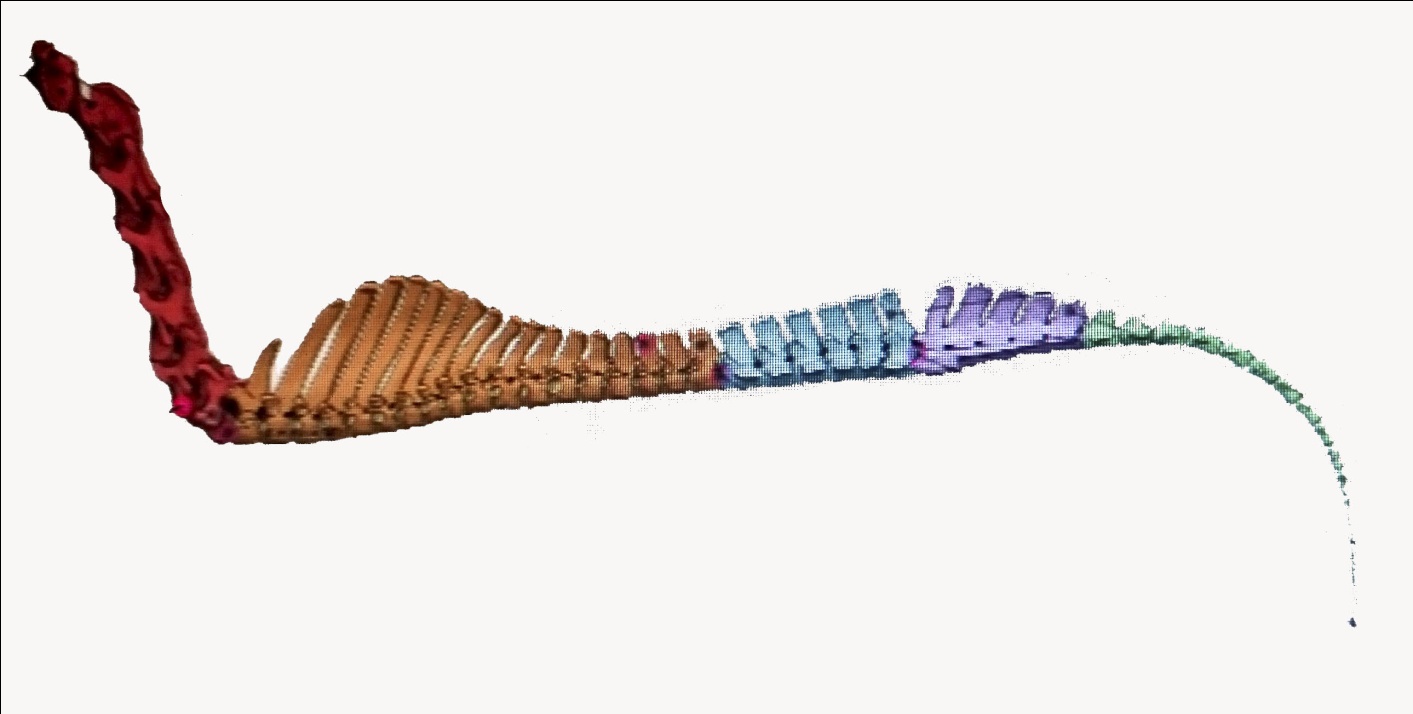 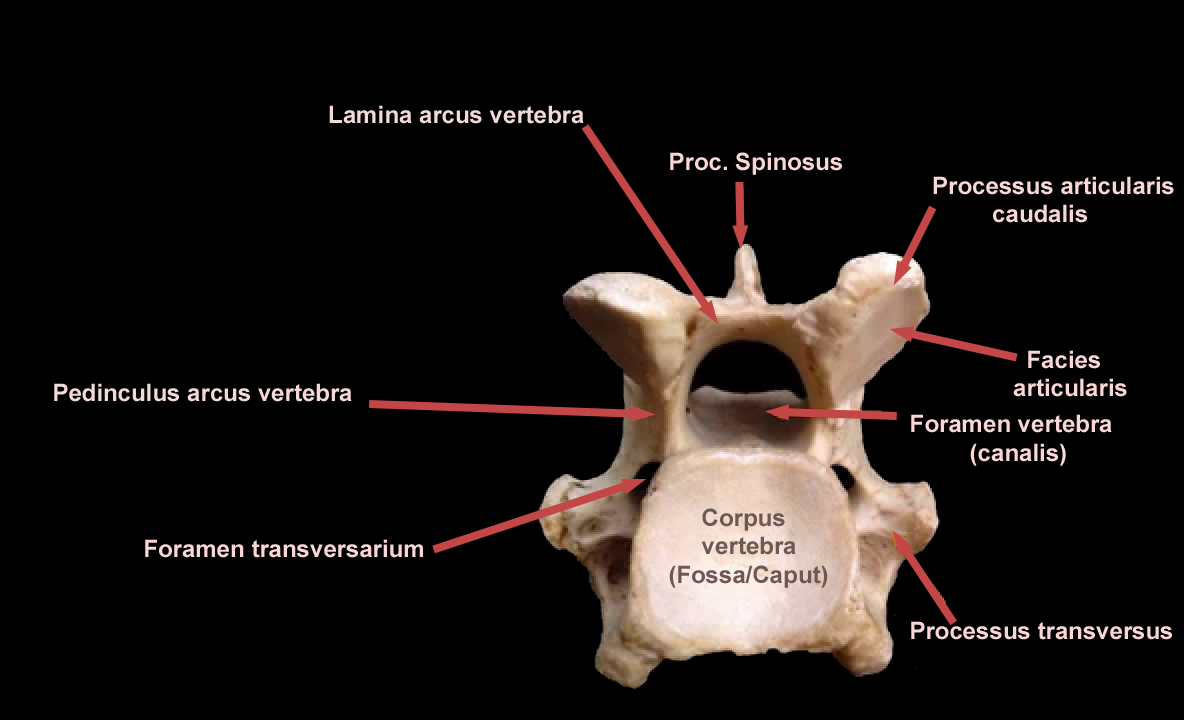 VERTEBRAE
Corpus vertebrae
Caput vertebrae 
Fossa vertebrae 
Discus intervertebralis 
Crista ventralis
Crista dorsalis 
Arcus vertebrae 
Foramen vertebrale 
Processus spinosus 
Processus transversus
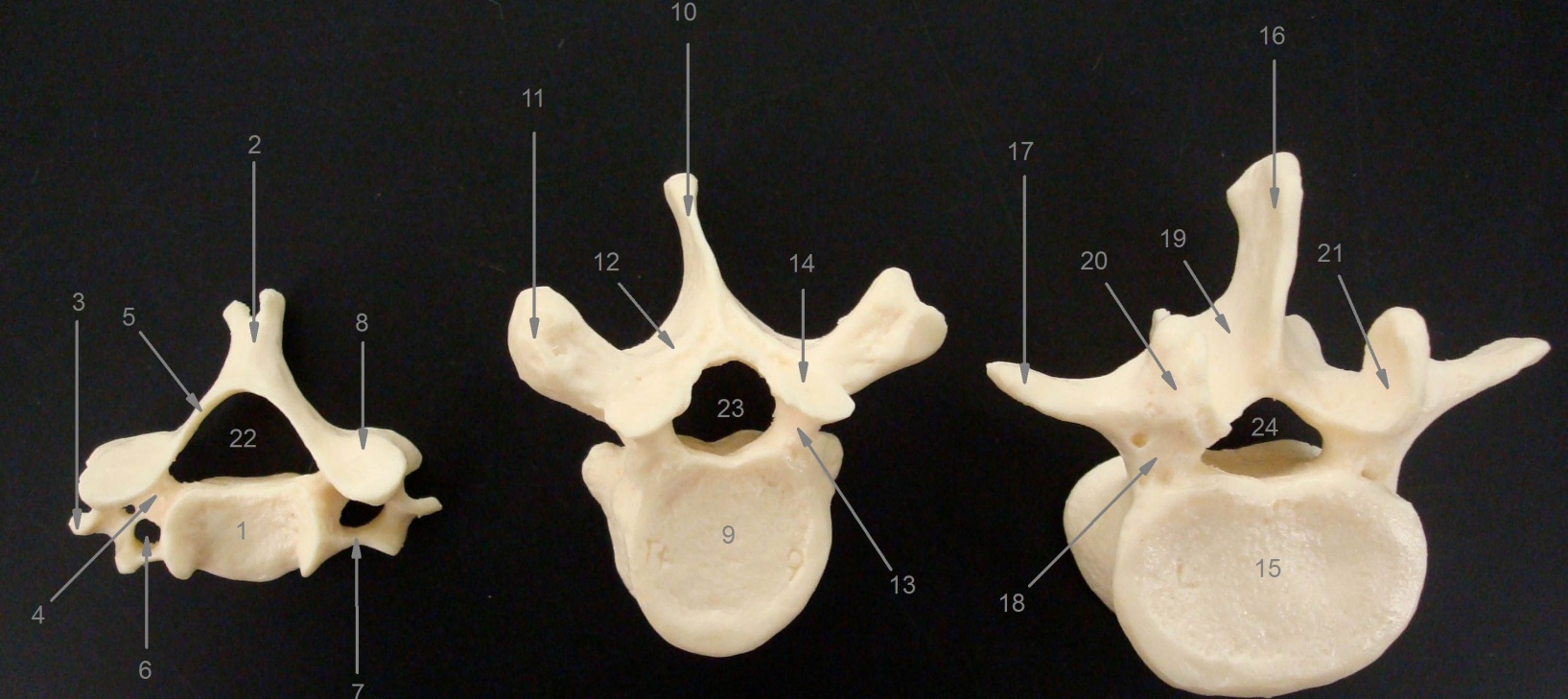 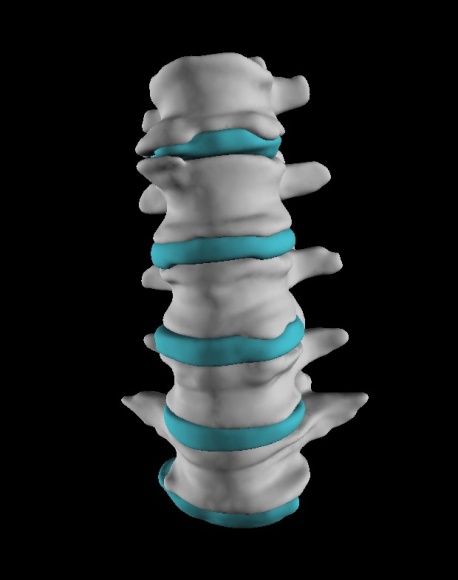 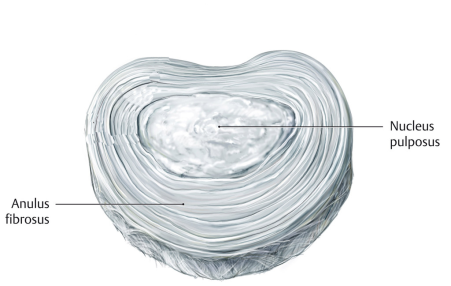 Processus articularis cranialis et caudalis 
Cartilago articularis 
Processus mamillaris 
Processus accessorius (Carnivorda)
Incisura vertebralis cranialis et caudalis
foramen intervertebrale 
Foramen vertebrale
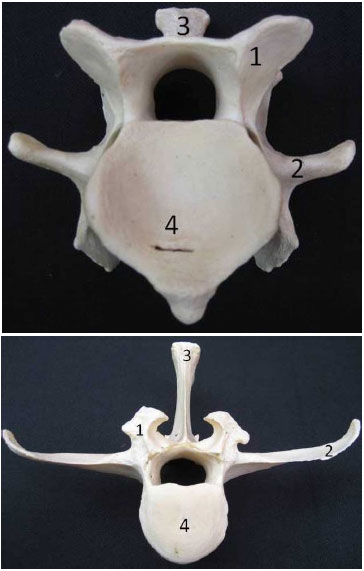 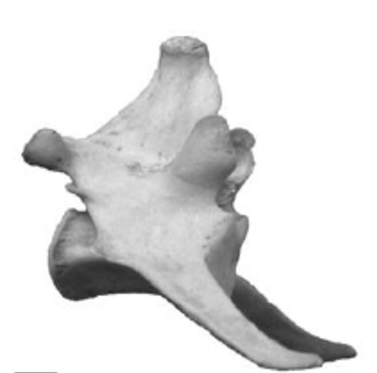 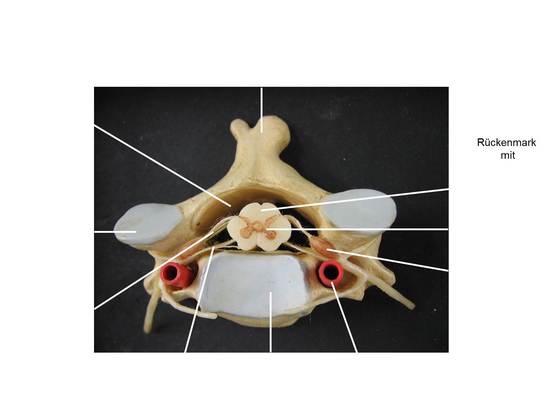 Foramen vertebrale 
Canalis vertebralis 
Foramen trasversarium 
                  (Yedinci boyun omuru hariç)
Canalis transversarius 
Arteria veretebralis, 
Vena vertebralis  
Nervus vertebralis  Spatium interarcuale 
spatium interarcuale atlantooccipitalis  
spatium interarcuale lumbosacrale
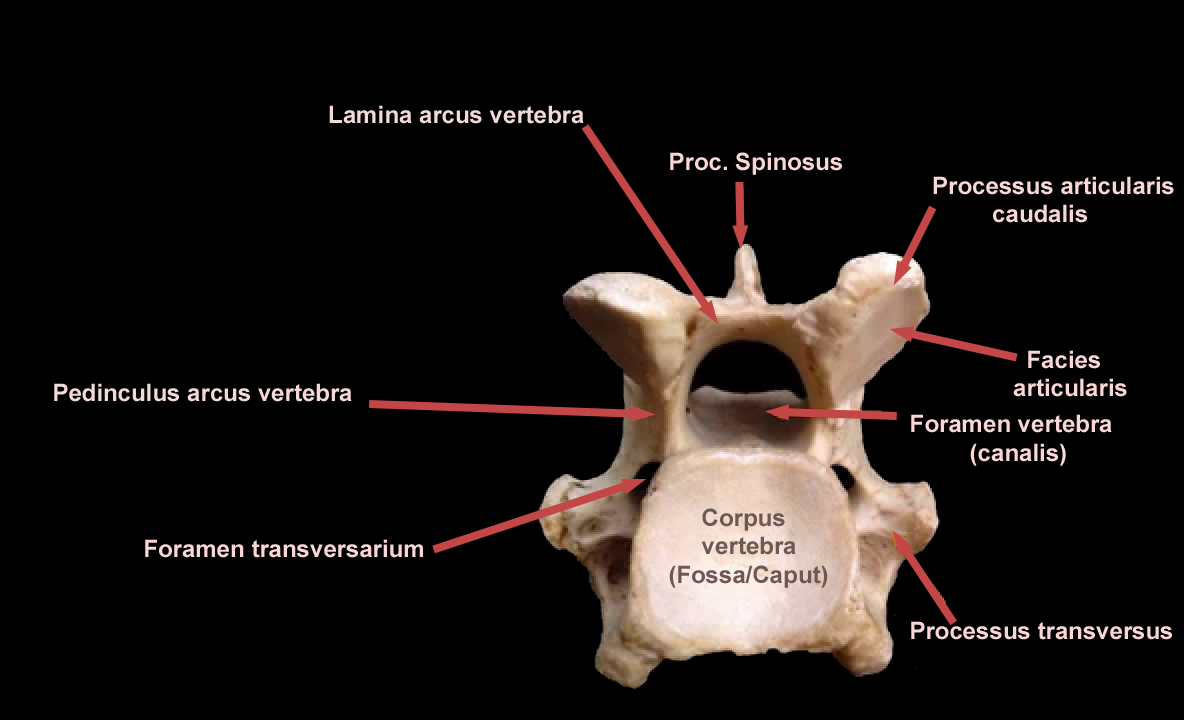 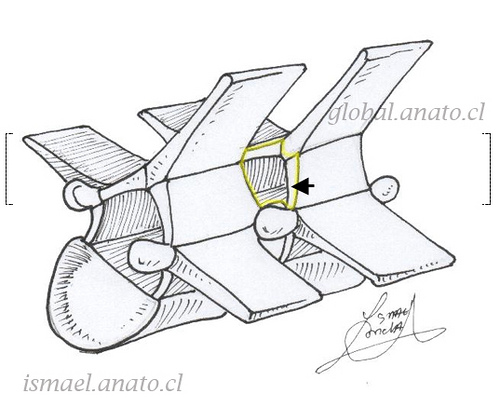 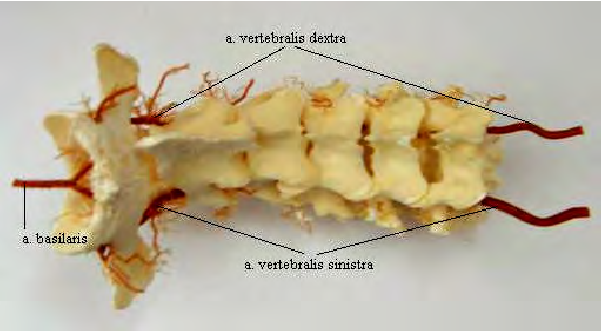 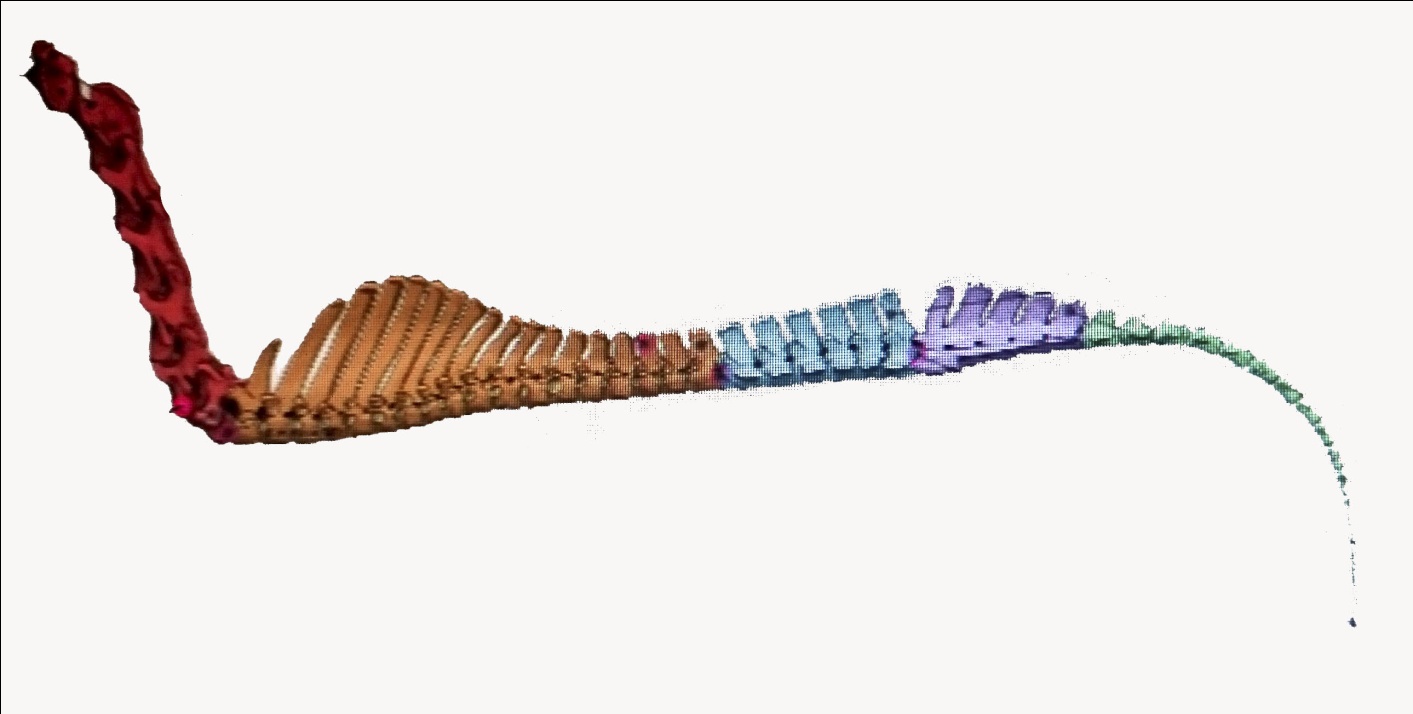 EVCİL HAYVANLARDA VERTEBRAE SAYILARI
* Lumbal vertebra sayısı, arap atında 5, merkepte 5 veya 6’dır
VERTEBRAE CERVICALES  (Boyun omurları)
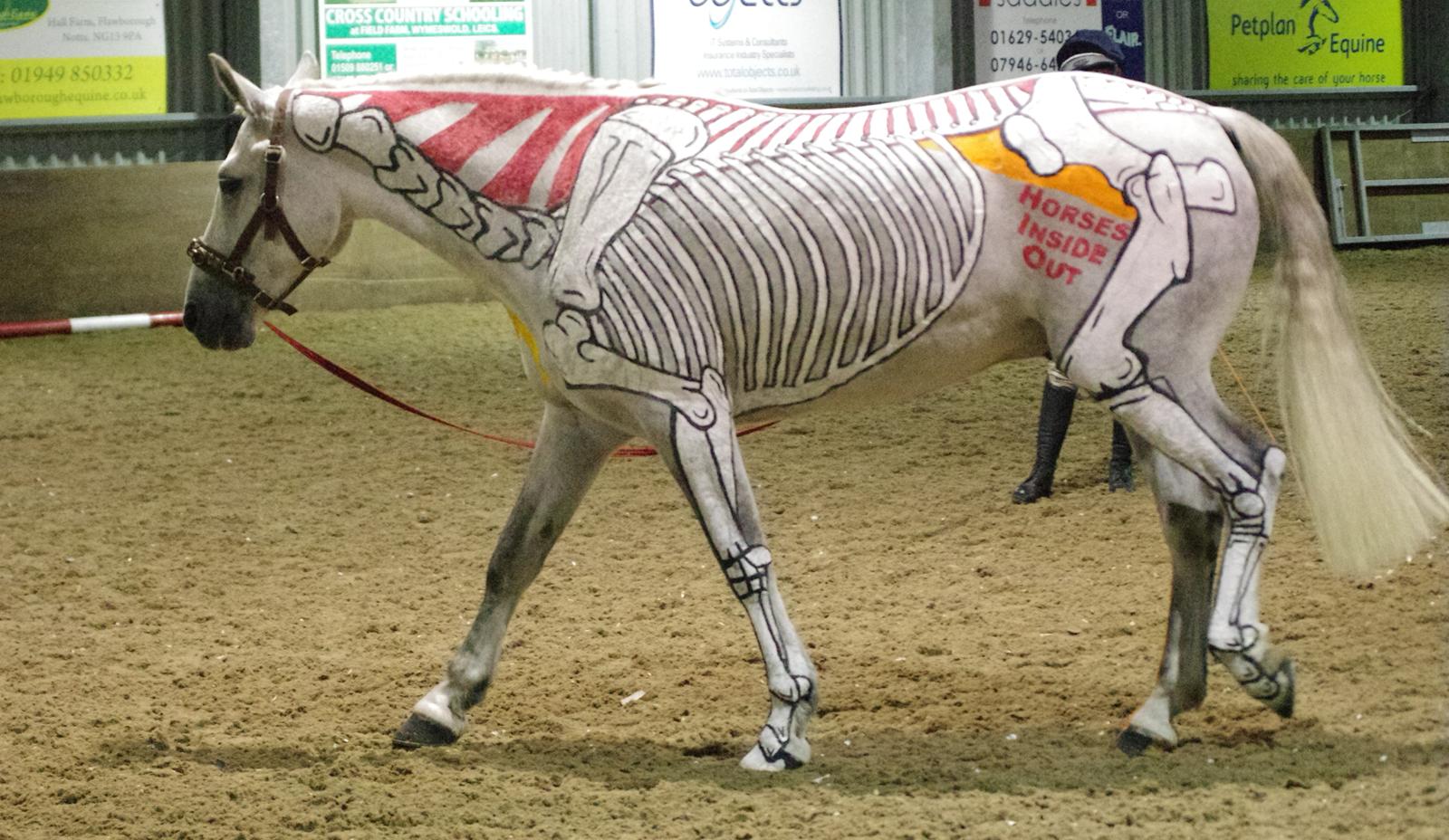 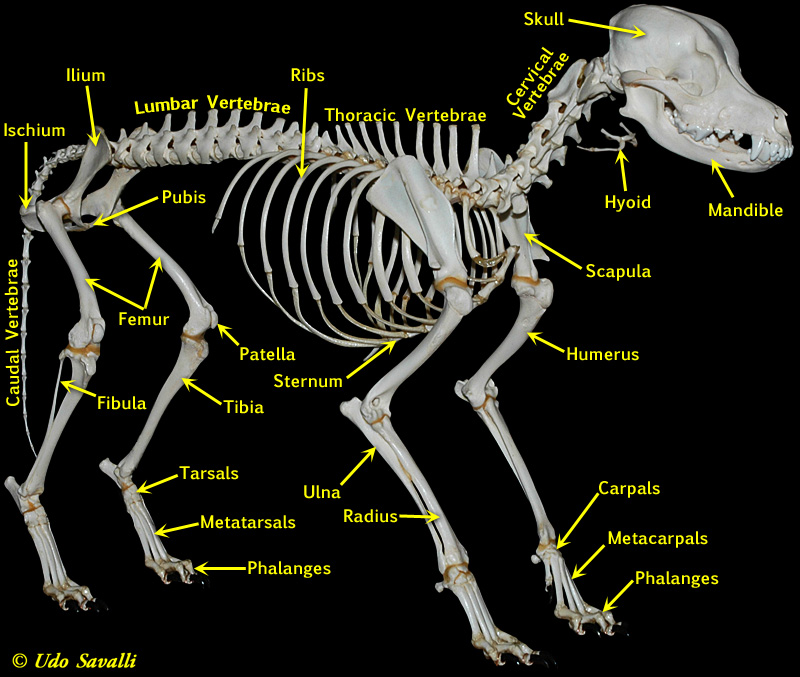 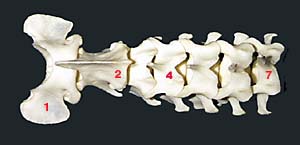 ATLAS
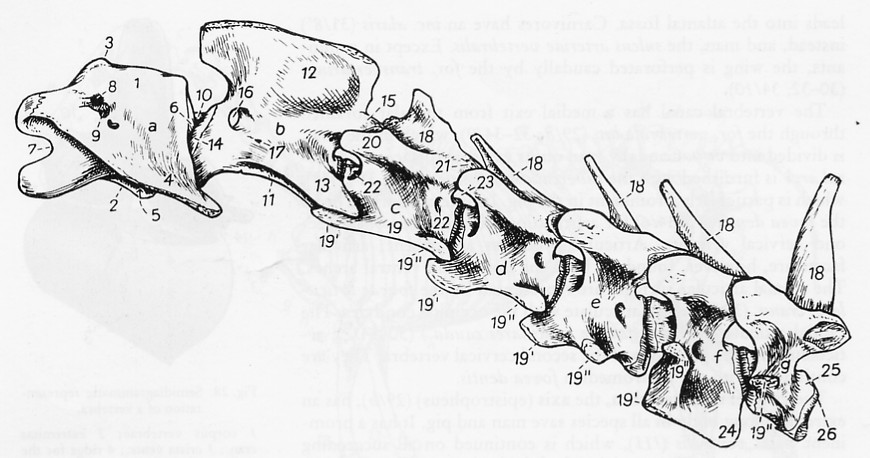 corpus vertebrae yok
arcus ventralis 
arcus dorsalis 
ala atlantis
fovea articularis caudalis
foramen vertebrale laterale 
foramen alare 
foramen transversarium 
tuberculum dorsale
fovea dentis
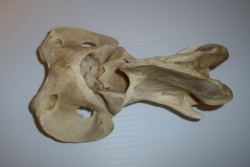 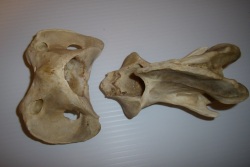 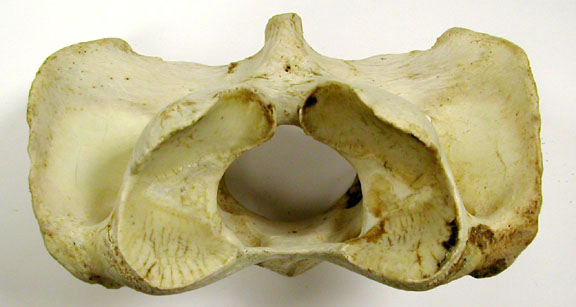 ATLAS
fovea articularis cranialis
fossa atlantis
foramen vertebrale laterale 
foramen alare 
foramen transversarium 
tuberculum ventrale
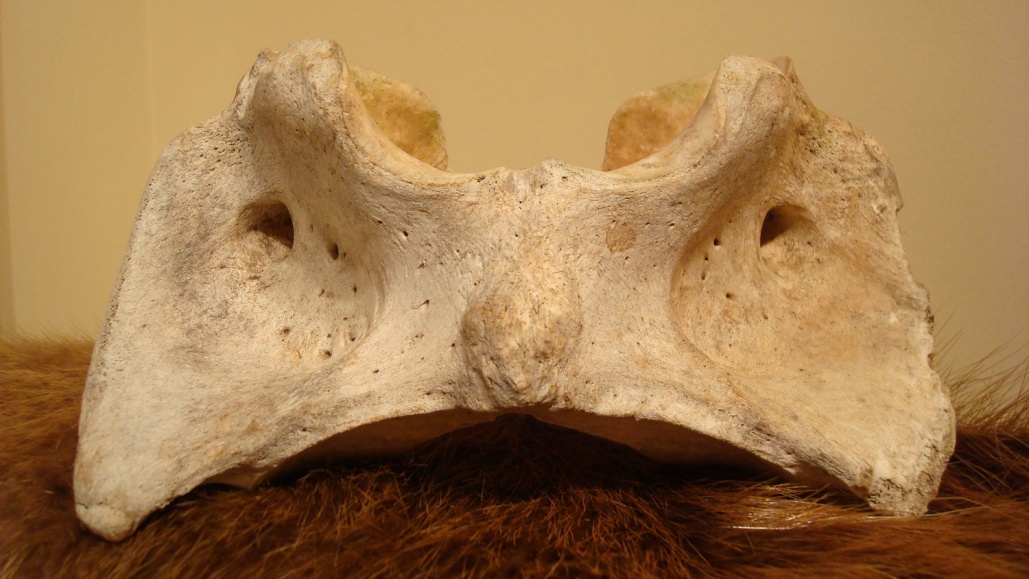 ATLAS
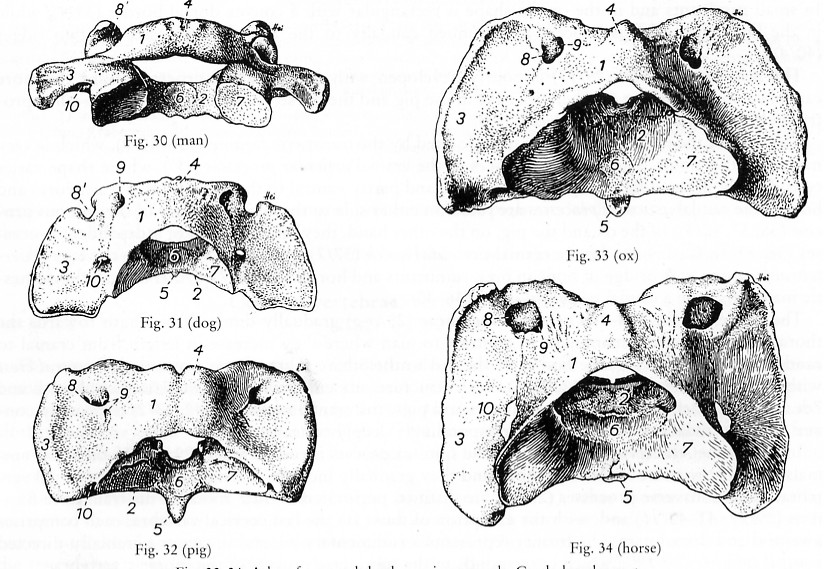 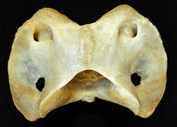 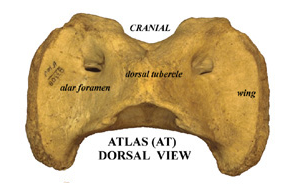 Equidae-Büyük Ruminant
Equidae’de foramen transversarium var, büyük ruminantta yoktur.

Ala atlantis equidae’de ventrale doğru bükülmüş, büyük ruminantta horizontal bir duruş gösterir.

Fossa atlantis equidae’de büyük ruminanta oranla daha derindir.
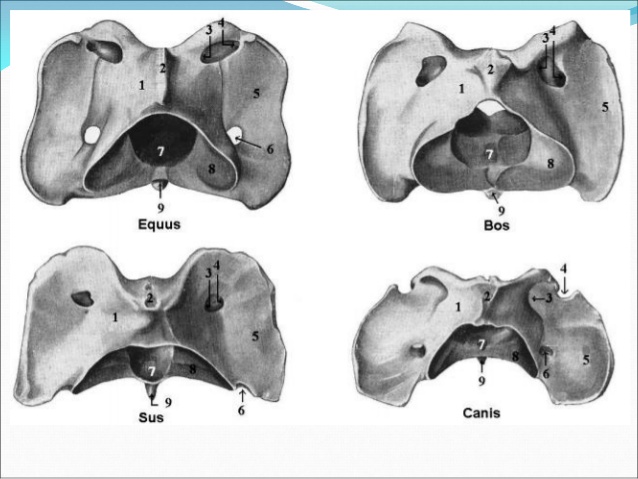 Carnivor-Küçük Ruminant
Ruminantta foramen alare var, carnivorda ise foramen alare çentik şeklinde olup, incisura alaris adını alır. 
Carnivorda foramen transversarium var, küçük ruminantta yoktur. 
Carnivorda arcus ventralis çok dardır, küçük ruminantta ise daha geniştir.
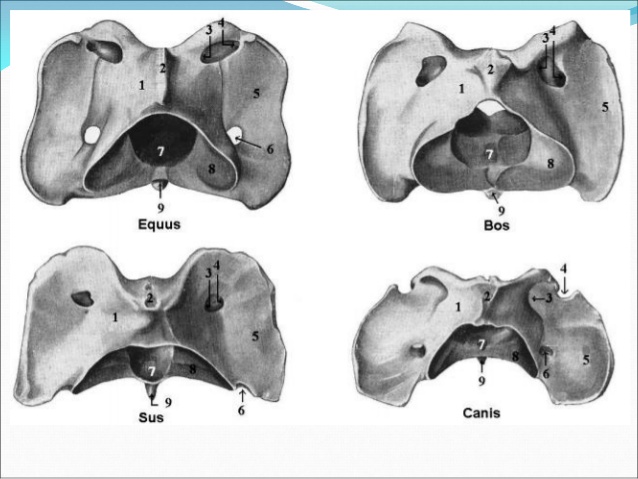 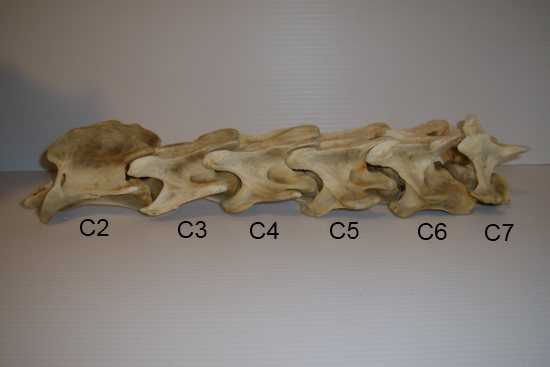 AXIS (Eksen)
dens 
foramen vertebrale laterale 
processus articularis cranialis
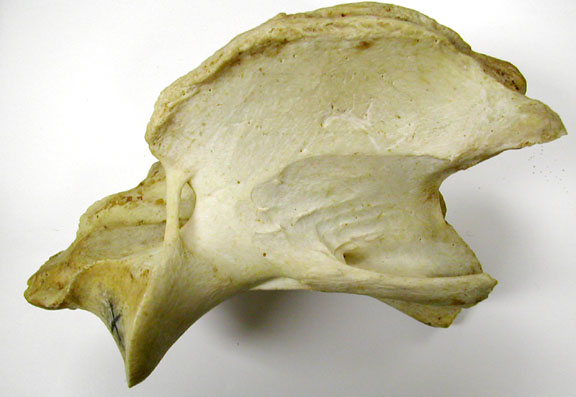 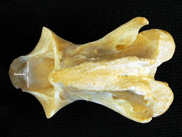 AXIS (Eksen)
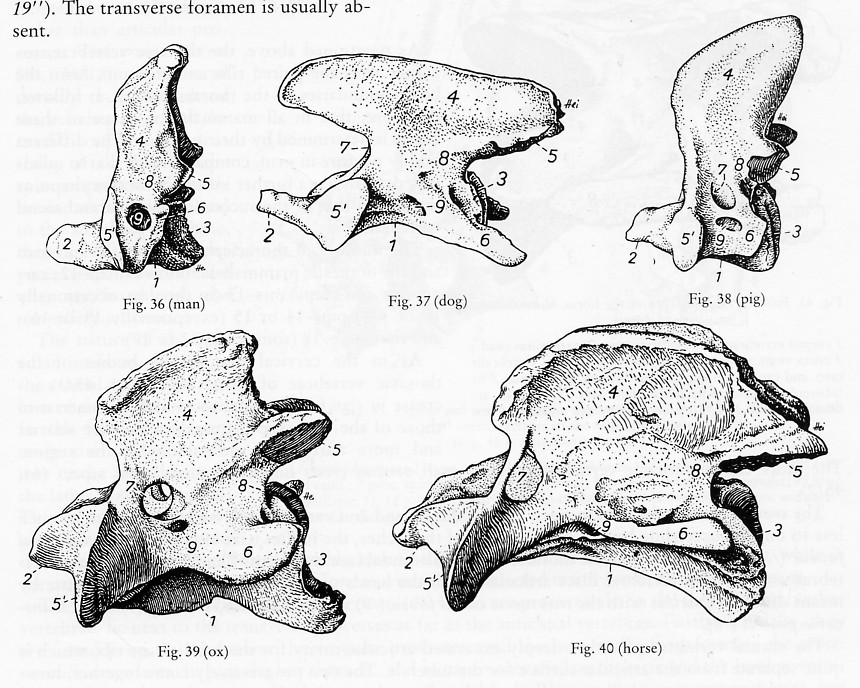 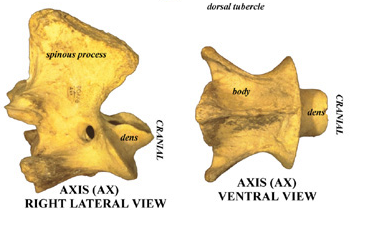 Equidae-Büyük Ruminant
Dens büyük ruminantta yarım silindir şeklinde, equidae’de kürek biçiminde ve dorsal yüzünde T harfi şeklinde bir kabartı bulunur. 
Dens'in yan tarafında bulunan facies articularis cranialis büyük ruminantta kesintiye uğramadığı halde, equidae’de ventral tarafta bir aralık ile kesintiye uğramıştır.
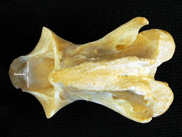 Equidae-Büyük Ruminant
Her iki hayvan türünde de processus spinosus, crista şekline dönüşmüştür. Ancak equidae’de bu crista ikiye ayrılarak V harfi biçimini almıştır. 
Processus articularis caudalis equidae’de crista'nın devamı şeklindedir. Halbuki büyük ruminantta arcus dorsalis'in arka kenarından geriye doğru uzanır.
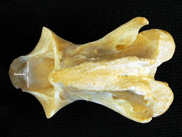 Carnivor-Küçük Ruminant
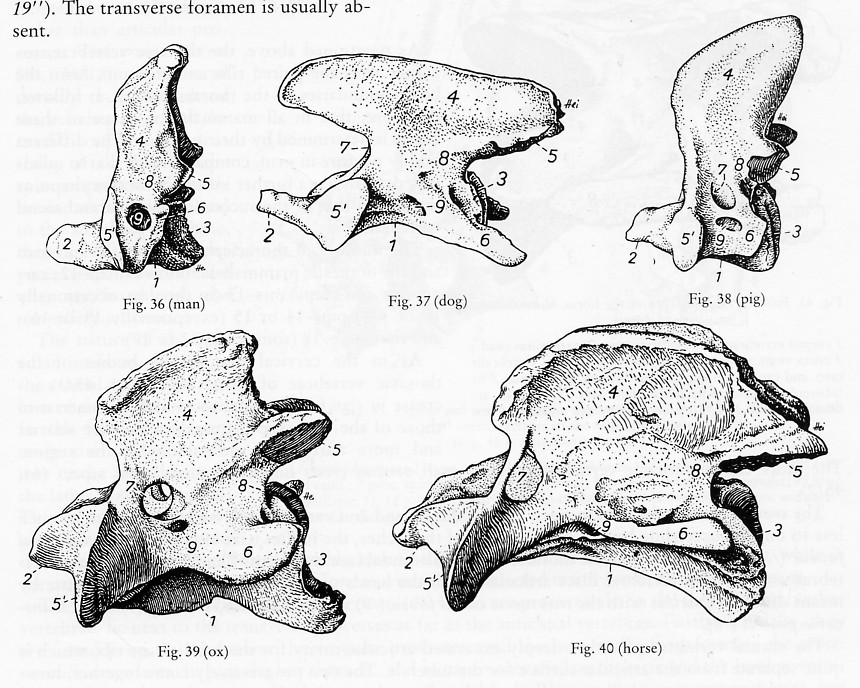 Dens carnivorda koni şeklinde, küçük ruminantta yarım silindir biçimindedir.
Carnivorda incisura vertebralis cranialis bulunur, küçük ruminantta ise bu çentik foramen vertebrale laterale şekline dönüşmüştür. 
Processus spinosus'un yerini alan crista'nın ön ucu, carnivorda dens'in ön ucuna kadar uzanır, küçük ruminantta ise daha kısadır.
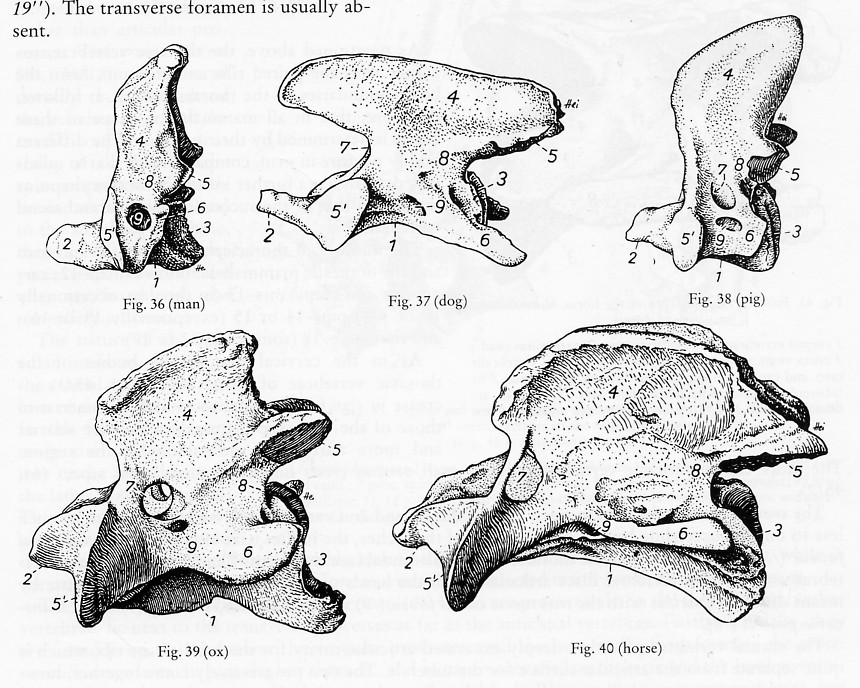 3.-7. VERTEBRAE CERVICALES
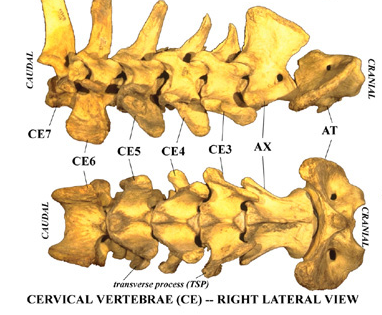 3.-5. boyun omurları: crista ventralis var, foramen transversarium   
                                            var.
6. boyun omuru:  
     -processus transversus'un cranial kolunun ventrale doğru uzanır.
     -crista ventralis yok .
7. boyun omuru: 
      -foramen transversarium yok.
      -fovea costalis caudalis var.
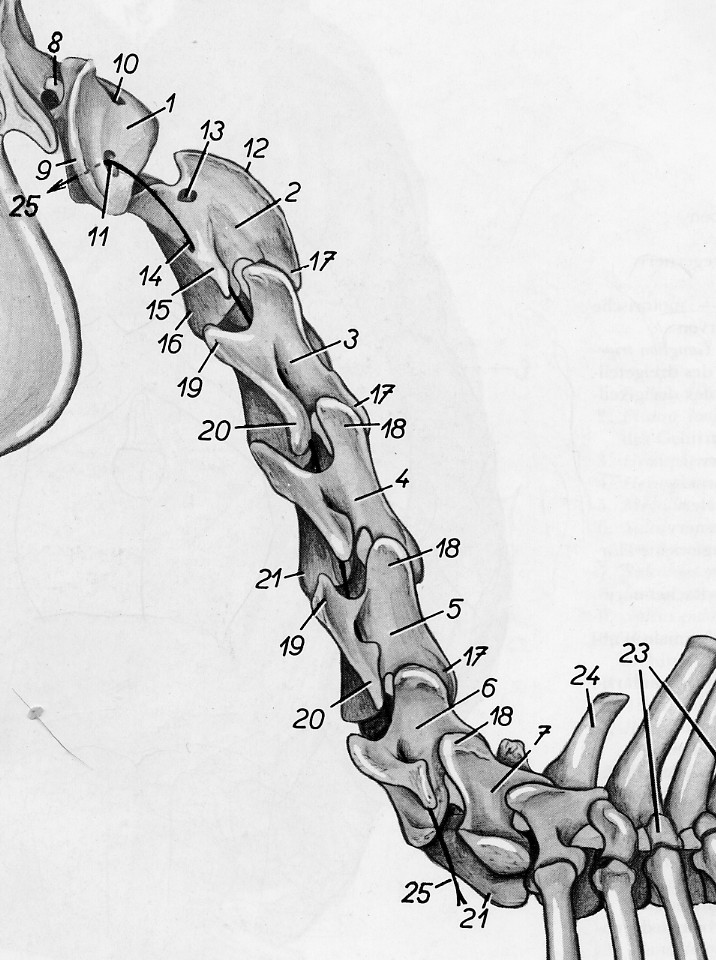 Equidae-Büyük Ruminant
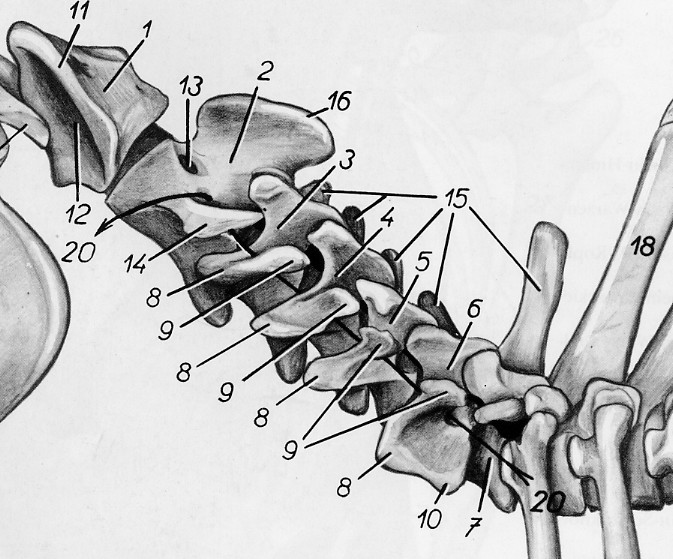 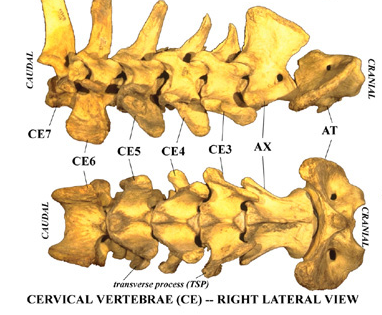 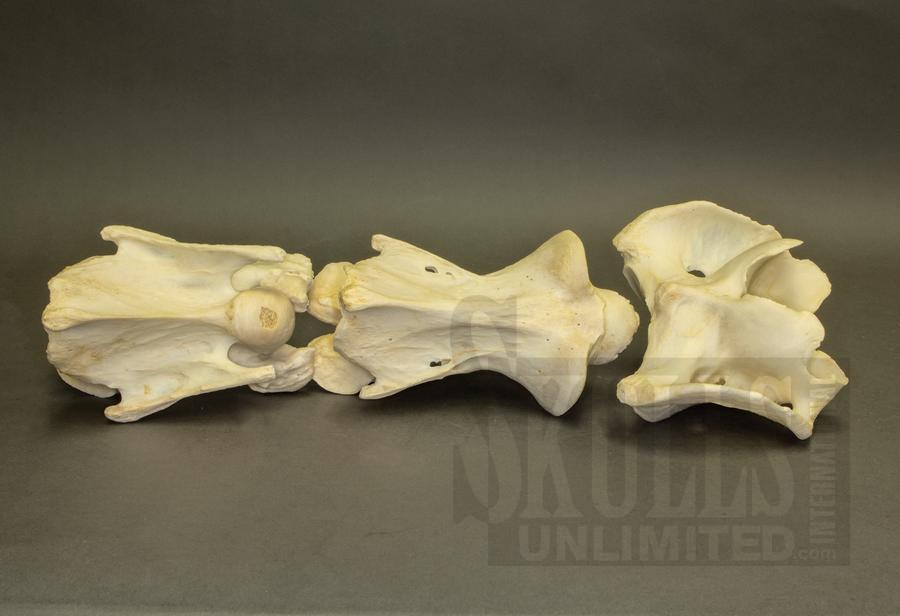 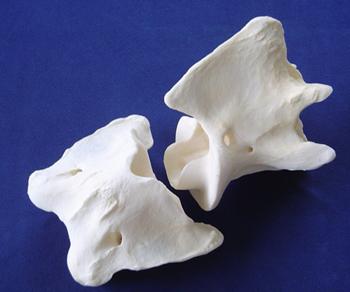 Equidae-Büyük Ruminant
1. Yedinci boyun omuru hariç, diğer boyun omurlarına dorsalden bakıldığında, equidae’de dikdörtgen, büyük ruminantta kare şeklinde olduğu görülür.

	2. Processus spinosus büyük ruminantta equidae'ye oranla daha yüksektir. 

	3. Altıncı boyun omurunun processus transversus'u equidae’de kızak, büyük ruminantta ise ventrale doğru daha yüksek bir çıkıntı şeklindedir.
Carnivor-Küçük Ruminant
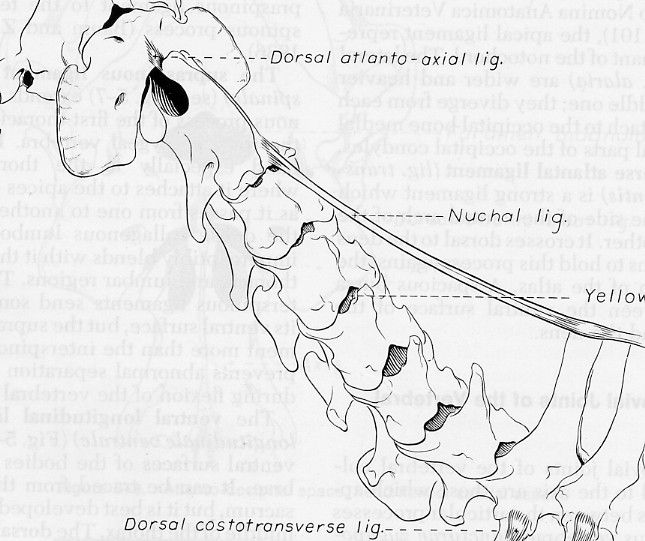 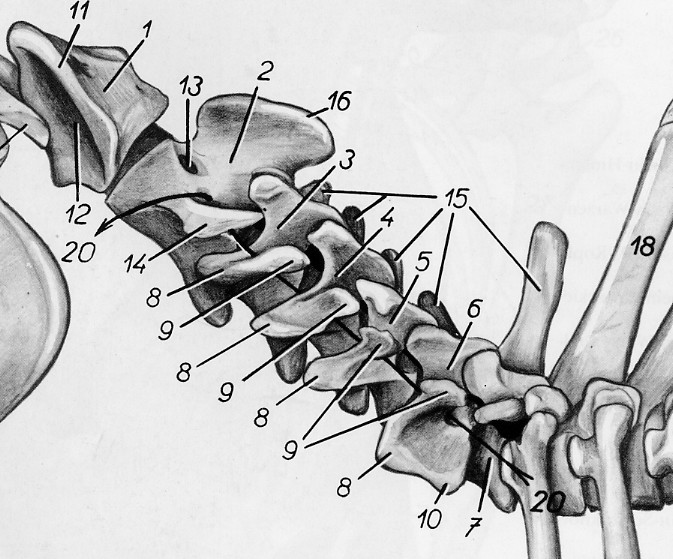 Carnivor-Küçük Ruminant
1. Carnivorda processus articularis caudalis'in dorsal yüzünde processus muscularis adında bir çıkıntı bulunur. Küçük ruminantta ise yoktur.
 
2. Küçük ruminantta carnivor'a oranla caput vertebrae daha çıkıntılı, fossa vertebrae ise daha derindir.
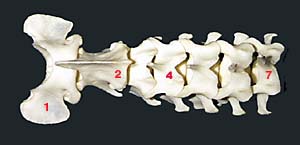 VERTEBRAE THORACICAE (Sırt omurları)
equidae 18
ruminant ve carnivor13 
tuberositas spinalis 
processus mamillaris
fovea costalis cranialis 
fovea costalis caudalis 
fovea costalis transversalis
cidago bölgesi
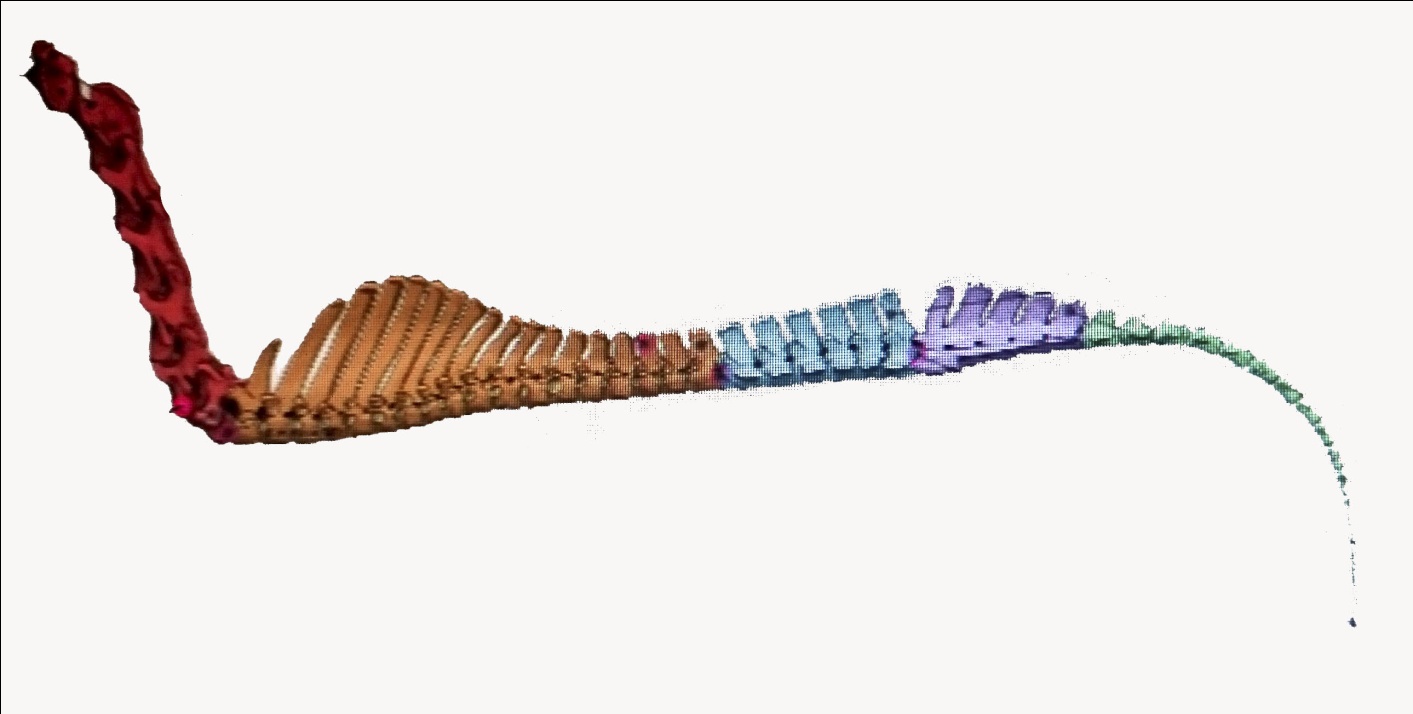 Equidae-Büyük Ruminant
1. Fovea costalis cranialis equidae’de daha derin, ruminant’ta ise sığdır.

	2. Equidae’de incisura vertebralis-caudalis bulunur. Büyük ruminantta bunun yerini foramen vertebrale laterale almıştır.

	3. Büyük ruminantta corpus vertebrae'ye yandan bakıldığında tipik bir makara biçiminde olduğu görülür.
Carnivor-Küçük Ruminant
1. Corpus vertebrae, carnivorda küçük ruminanta oranla daha kısadır.

	2. Crista ventralis ruminantta daha belirgindir.

	3. Incisura vertebralis caudalis carnivorda daha derin olduğu için, corpus vertebrae'nin ortası hizasına kadar gelir. Halbuki küçük ruminantta aynı çentik caudal 1/3 hizasında son bulur.
VERTEBRAE LUMBALES (Bel omurları)
carnivorda 7, 
ruminant ve equidae 6 
merkep ve Arap atında 5 
processus mamilloarticularis 
processus accessorius
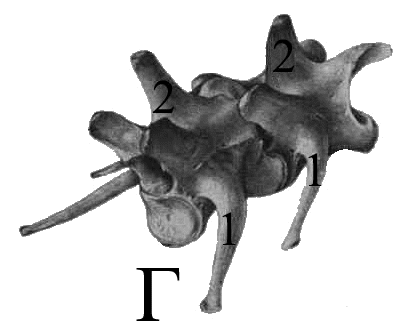 Equidae-Büyük Ruminant
1. Processus spinosus'ların yüksekliği ile eni ruminantta birbirine eşittir. Bu oran equidae’de 5/3'tür. 

	2. Processus articularis cranialis'teki eklem yüzü büyük ruminantta içbükey, equidae’de ise düzdür.
 
	3. Equidae’de son iki vertebra lumbalis'in processus transversus'larında eklem yüzü mevcuttur. Bu oluşum büyük ruminantta bulunmaz.
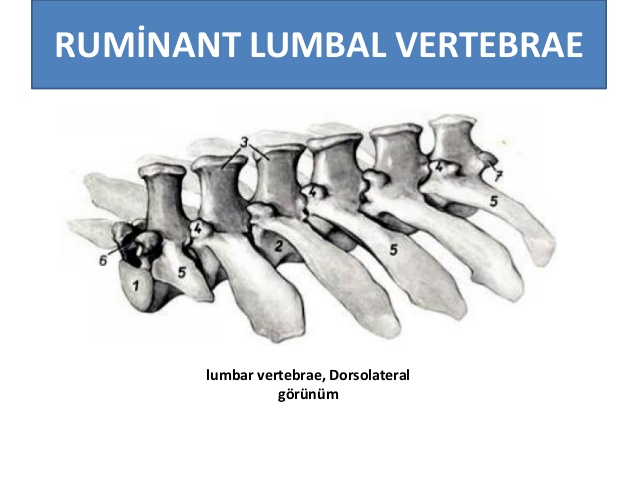 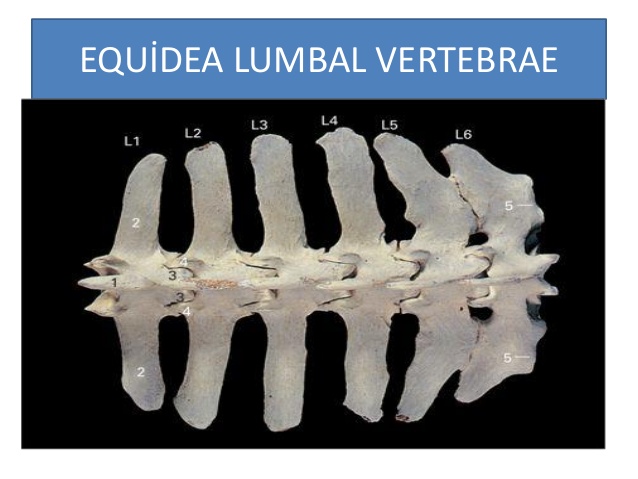 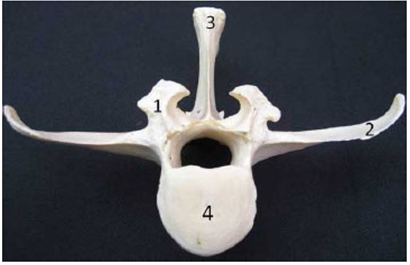 Carnivor-Küçük Ruminant
1. Processus spinosus'ların yüksekliüği ile eni arasındaki oran küçük ruminantta 4/5, carnivorda 5/3'tür. 

	2. Processus articularis cranialis'teki eklem yüzü küçük ruminantta içbükey, carnivorda düzdür. 

	3. Processus accessorius carnivor'da bulunur, küçük ruminantta bulunmaz.

	4. Processus transversus'ların duruşu carnivorda cranioventral, ruminantta ise transversaldir.
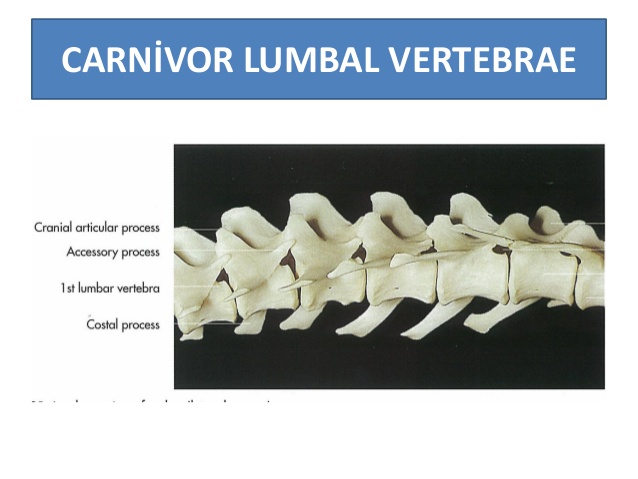 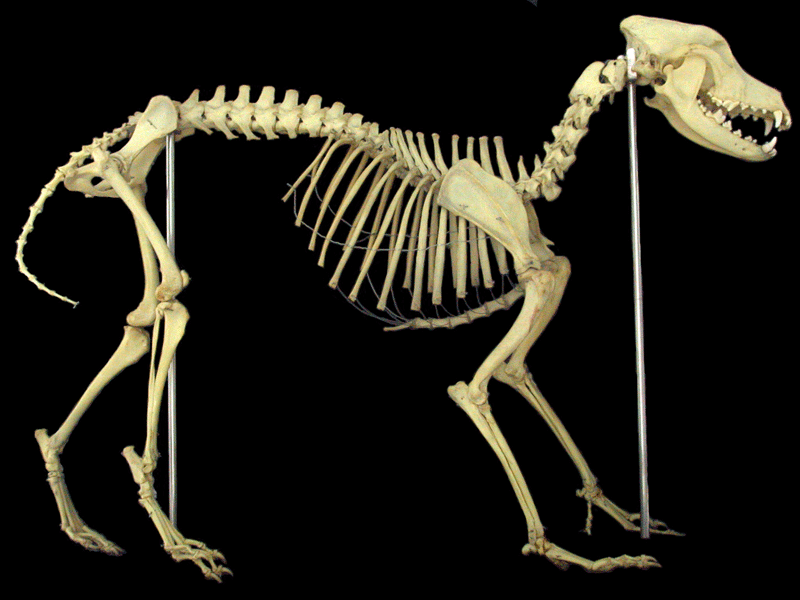 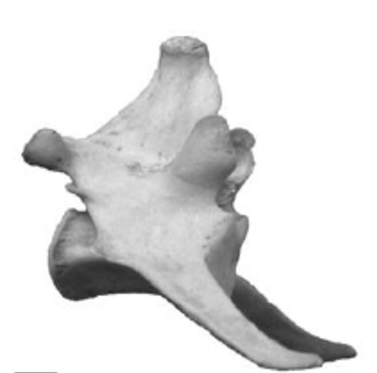 VERTEBRAE SACRALES-SACRUM (Sağrı omurları)
facies dorsalis
crista sacralis media (Rum.)
crista sacralis intermedia (Rum.) 
crista sacralis lateralis (Eq.) 
foramina sacralia dorsalia
pars lateralis
ala ossis sacri
facies auricularis 
canalis sacralis
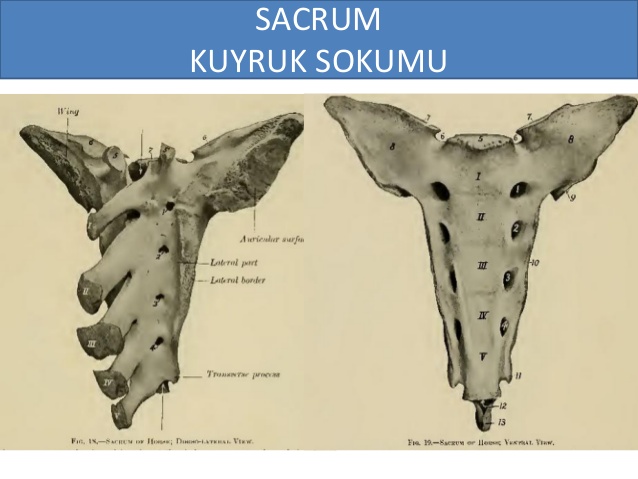 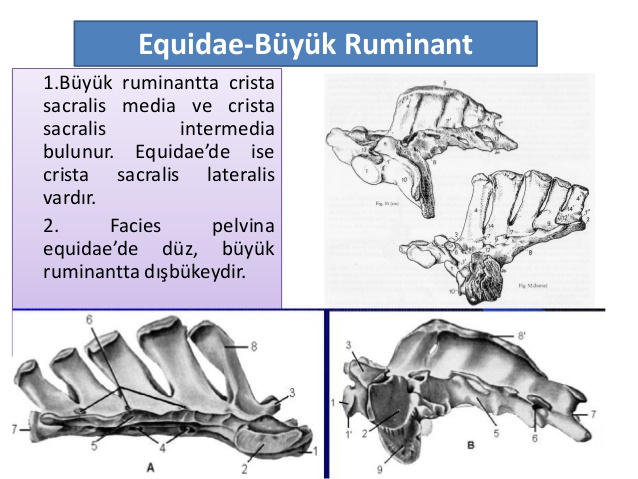 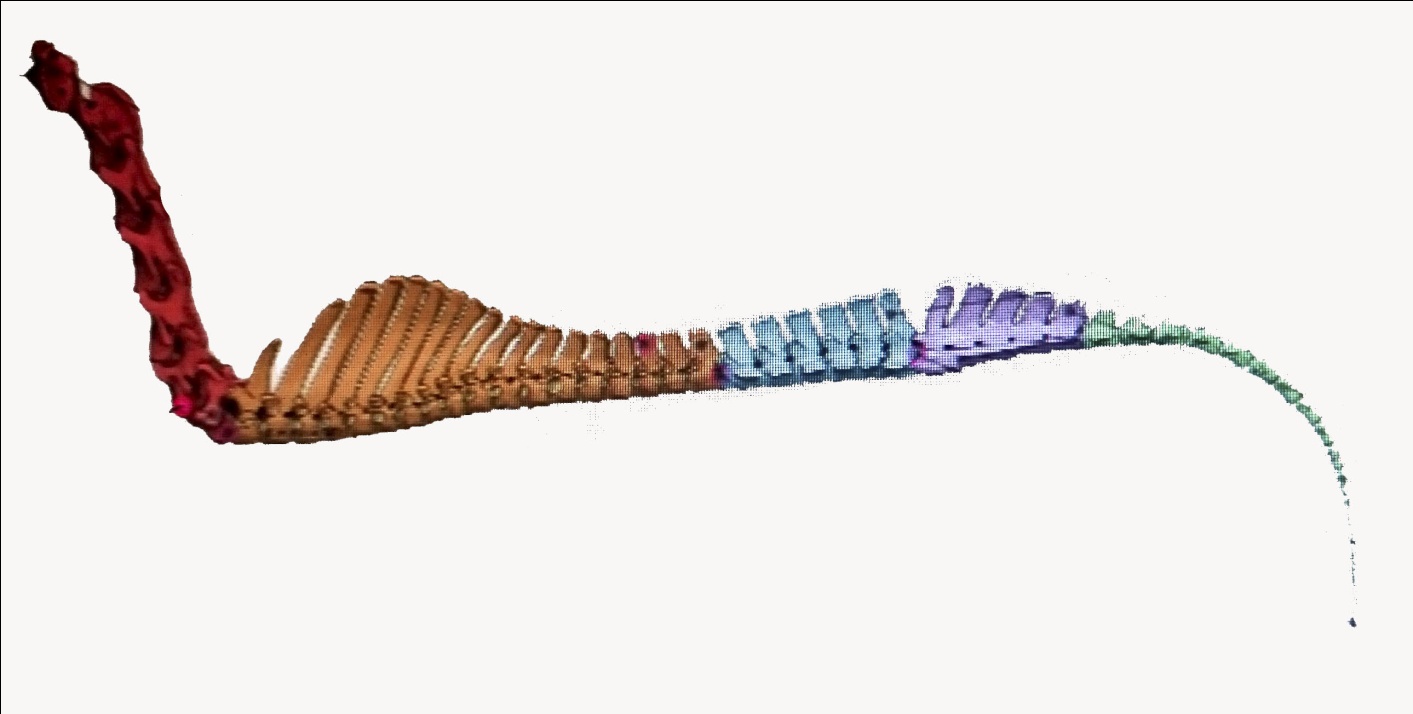 VERTEBRAE SACRALES
basis ossis sacri,
apex ossis sacri facies pelvina
linea transversa 
foramina sacralia ventralia 
promontorium 
pars lateralis
ala ossis sacri
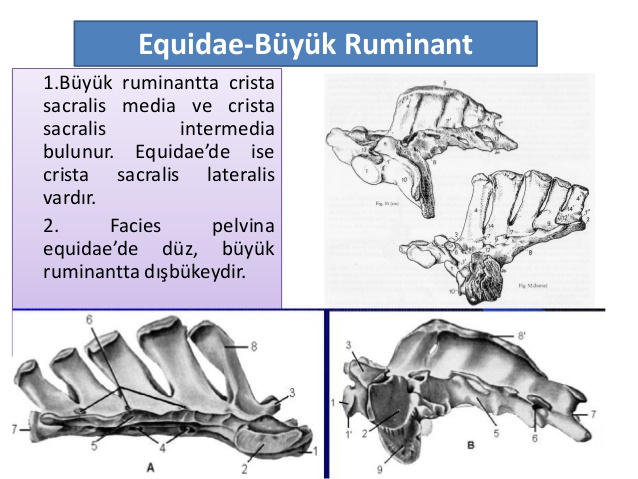 Equidae-Büyük Ruminant
3. Pars lateralis equidae’de küt, büyük ruminantta keskindir.

4. Ala ossis sacri'nin ön kenarında equidae’de bir eklem yüzü bulunur, büyük ruminantta bulunmaz.

5. Processus articularis cranialis equidae’de düz, büyük ruminantta içbükeydir.
Carnivor-Küçük Ruminant
1. Carnivor'un sacrum'u küçük ruminantlarınkine oranla kısadır.

	2. Processus articularis cranialis carnivor'da düz, küçük ruminantta içbükeydir. 

	3.Processus articularis caudalis carnivor'da bulunur, küçük ruminantta bulunmaz.

	4. Crista sacralis media ile crista sacralis intermedia küçük ruminantta bulunur, carnivorda bulunmaz. 

	5. Ala ossis sacri'nin duruşu carnivorda lateral, küçük ruminantta caudodorsaldir.
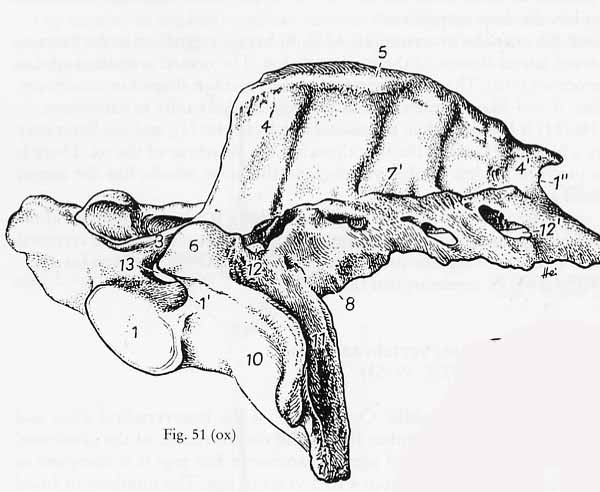 VERTEBRAE CAUDALES-VERTEBRAE COCCYGEAE(Kuyruk omurları)
processus haemalis 
arcus haemalis
THORAX	(Göğüs kafesi)
spatium intercostale 
apertura thoracis cranialis
apertura thoracis caudalis
cavum pectoris
cavum thoracis
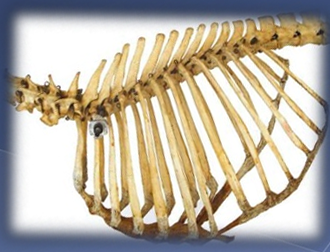 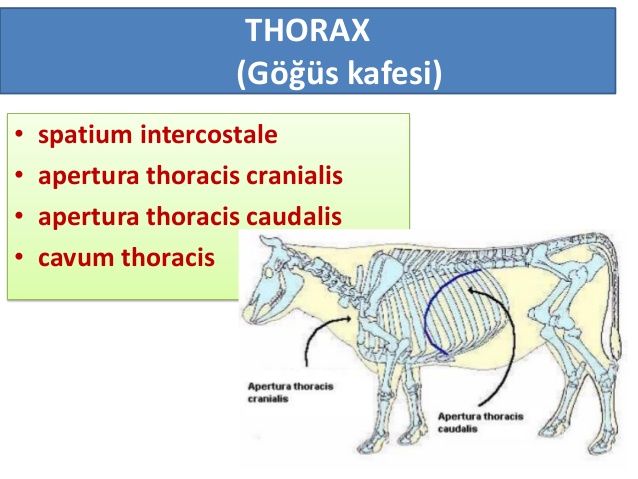 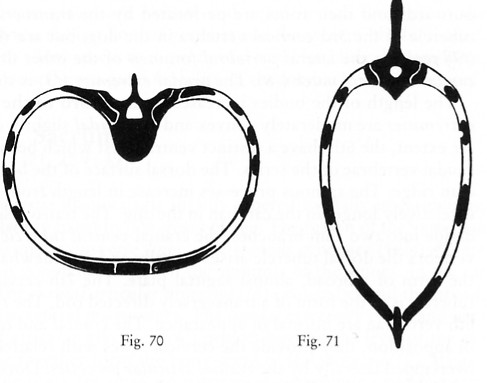 COSTAE(Kaburgalar)
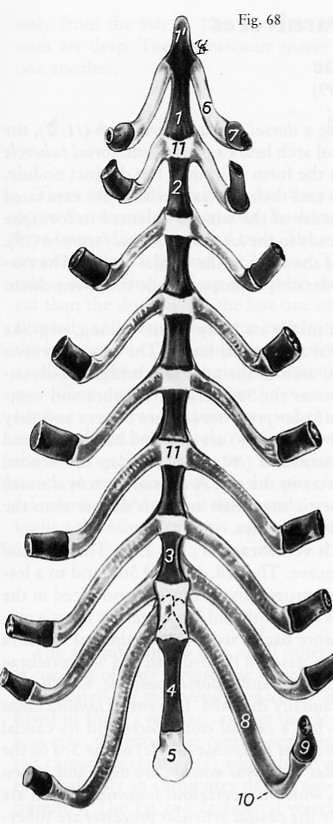 os costale
cartilago costalis 
extremitas vertebralis
extremitas sternalis 
corpus
1. Costae verae (sternales)
2. Costae spuriae (asternales)
arcus costalis 
3.Costae fluctuantes (insan ve carnivor)
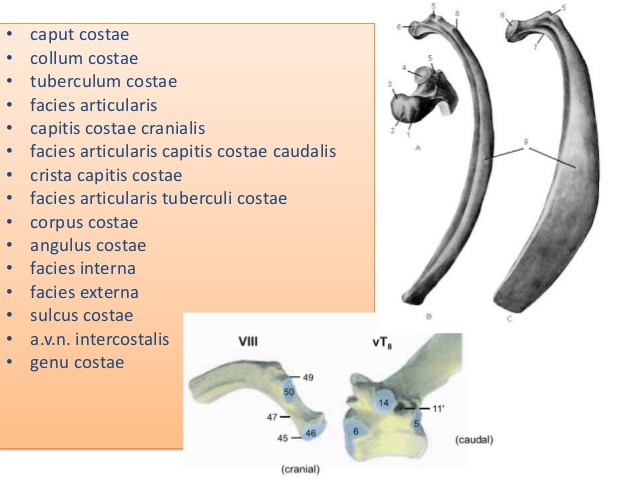 equidae ve carnivor corpus costae dar
Ruminant’ta geniştir.
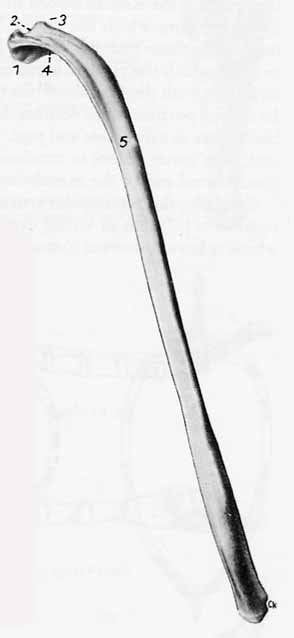 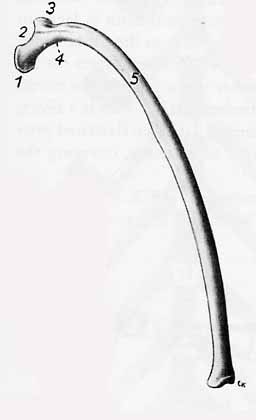 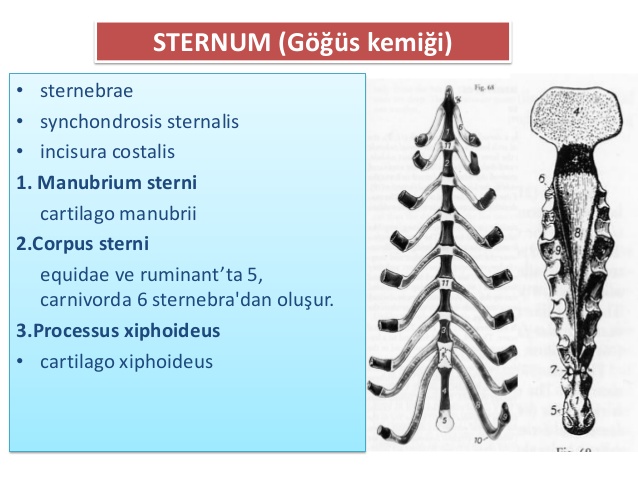 STERNUM (Göğüs kemiği)
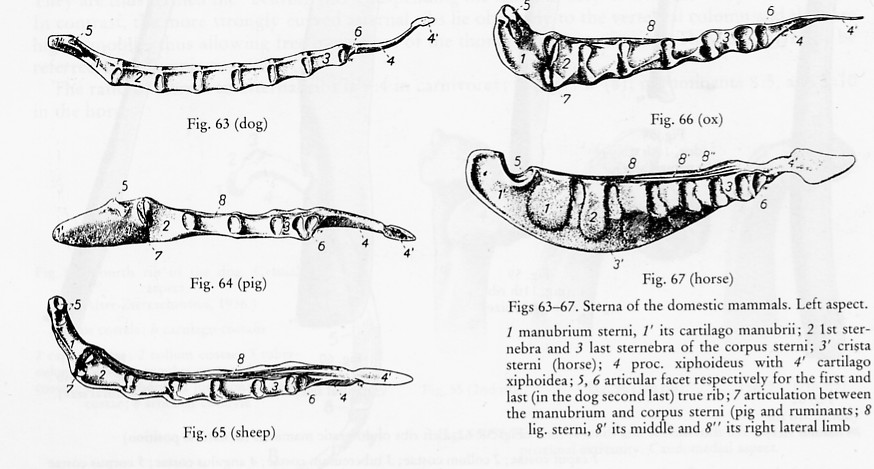 Equidae’de sternum bilateral (yanlardan), ruminantta ise dorsoventral basıktır. Carnivorda sternebra'lar dört köşeli bir çubuk gibidir.
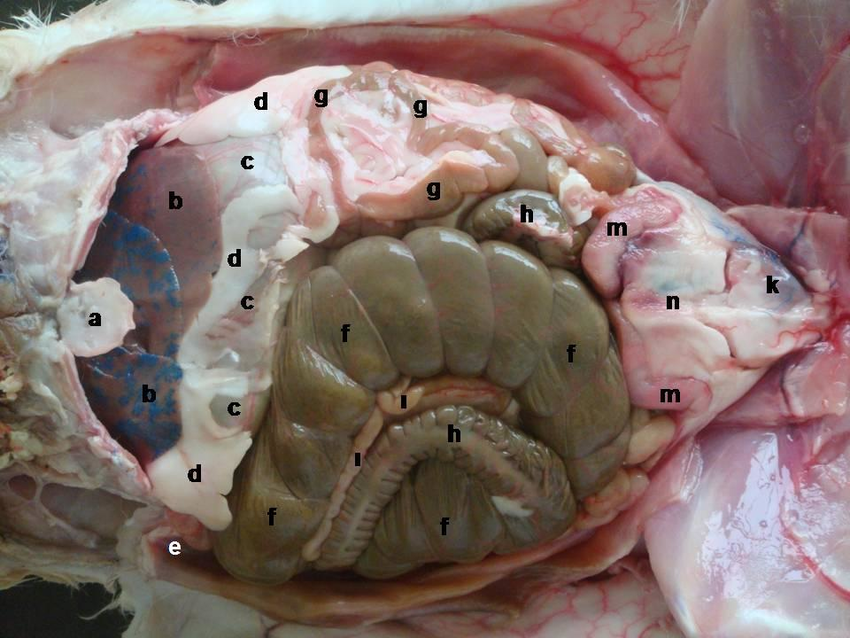